Developing more inclusive practices with vulnerable learners in urban contexts
Peter Hick
Professor of Inclusive Education
Edge Hill University
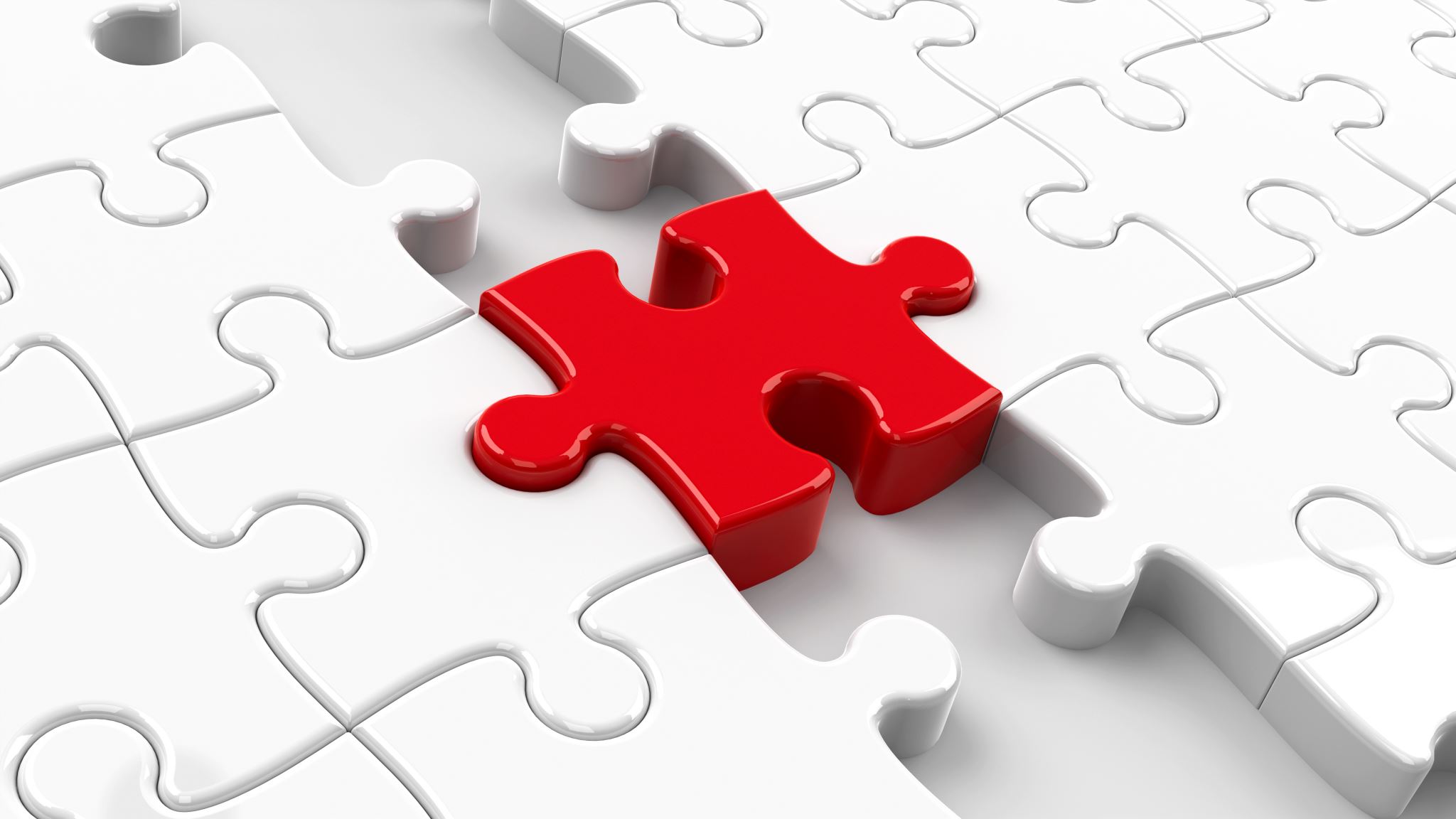 Evaluation of the Whole School SEND Review
How can schools be supported to develop more inclusive practices with vulnerable students?
Starting from values-driven approaches developed through collaborative action research, eg Index for Inclusion
The Whole School SEND Review process represents a package of self-review tools, with training, consultancy and peer support
Arguably there are few rigorous large-scale, longitudinal randomized controlled trials
This project aims to contribute to the evidence base
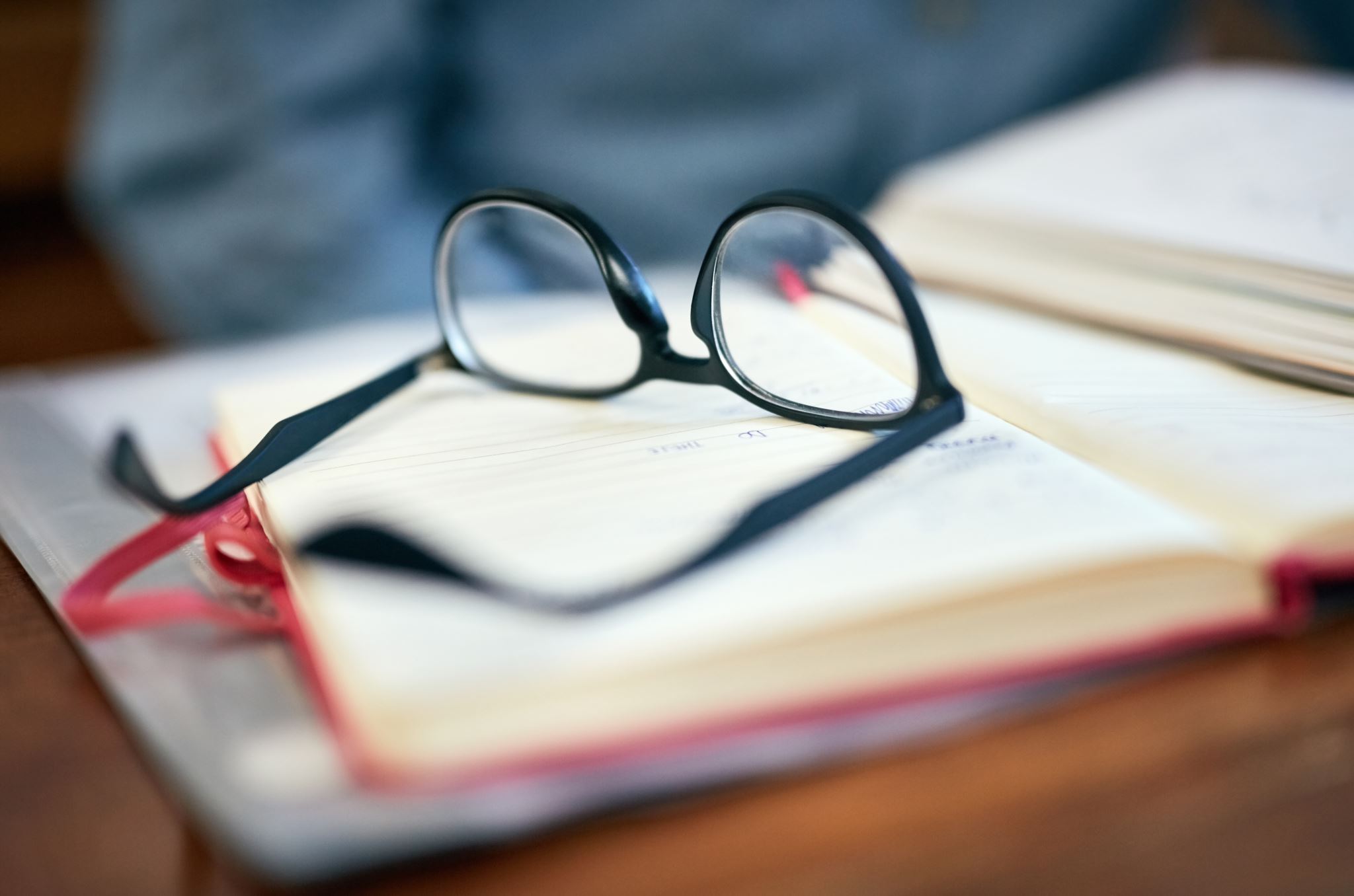 Evaluation of Whole School SEND Review
Education Endowment Fund 2019-2025
EHU, MMU, nasen, FFT
160 secondary schools, 60,000 students
The Whole School SEND Review Process:
https://www.wholeschoolsend.org.uk/page/about-whole-school-send-1
The Evaluation Process:
https://educationendowmentfoundation.org.uk/projects-and-evaluation/projects/send-review/
The Evaluation Project
The Whole School SEND Review Process
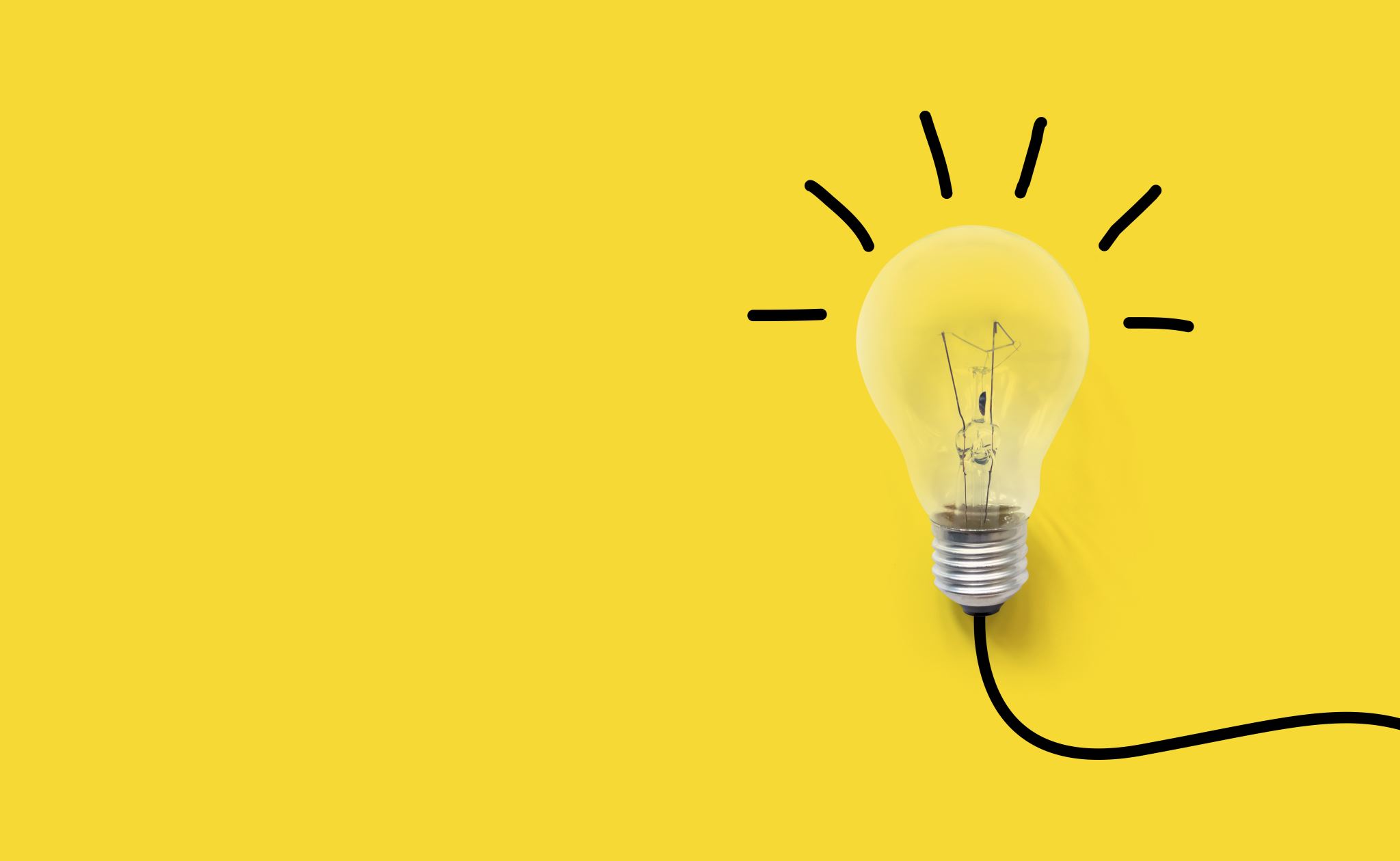 WSS Review explores key areas of practice
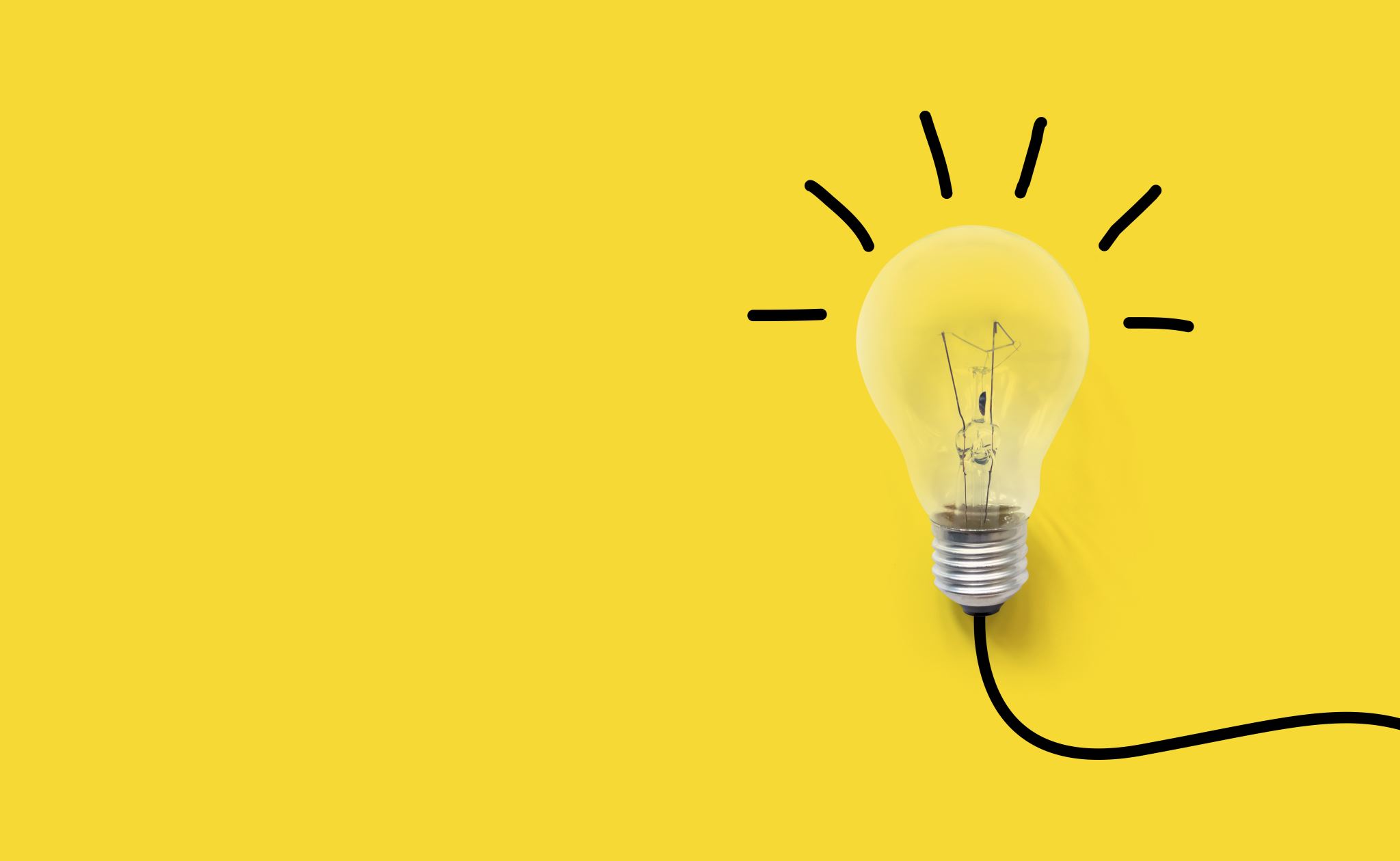 Outcomes for pupils with SEND
The quality of teaching and learning for pupils with SEND
Leadership of SEND
The efficient use of resources
Assessment and identification
Working with parents and carers and pupils with SEND
Monitoring, tracking and evaluation
The quality of SEND provision
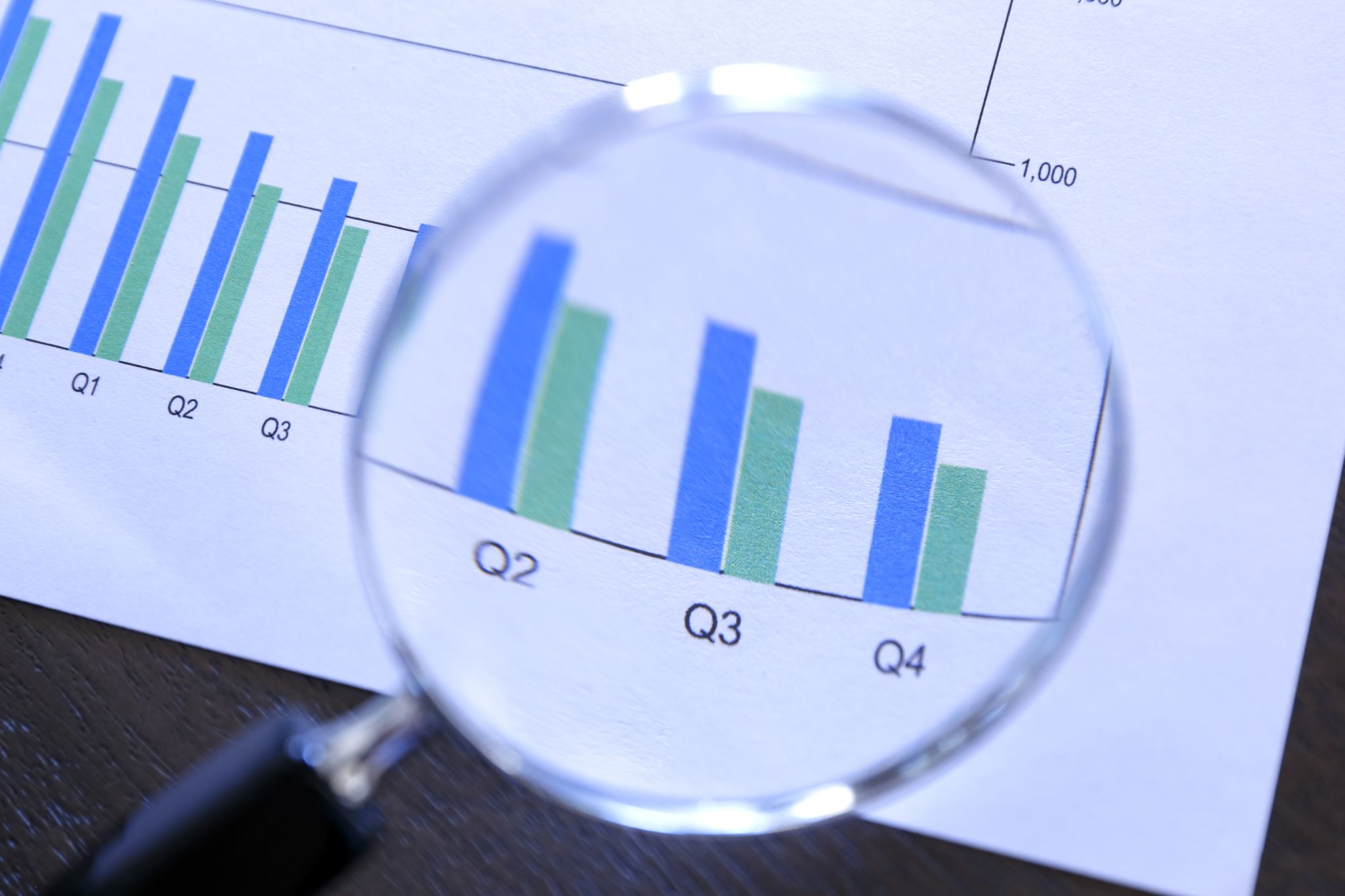 Data Collection
Impact data collection includes:
baseline attainment and attendance data, exclusions, FSM, SEND
GCSE data
Process Evaluation data collection includes:
a SENDCo baseline and follow-up survey
an assessment of student well-being at baseline and after the intervention (Strengths and Difficulties Questionnaire)
observations of training and support provided by the Whole School SEND team
School case study visits with interviews with and surveys of school staff and key stakeholders
Initial Teacher Education for Inclusion (ITE4I)
Republic of Ireland, NCSE Ministry of Education
2015-2018 ESRI, UCL, UCC
Linked to a national reform programme in teacher preparation
Inclusive pedagogy as key theme
Embedding inclusive practice across teacher preparation programmes
Integrating with clinical field experience
https://ncse.ie/wp-content/uploads/2020/01/04611_NCSE-Initial-Teacher-Education-RR27.pdf
Youth Justice & SEND
UK DfE and MoJ 2017-2019
ESRI, MCYS, AfA, AYOTM
Young people at 1st formal contact with justice system: police caution
Examining records in 5 local authorities across Youth Offending Team, Social Services, Education Dept.
Almost all young people had SEND – unknown to justice system
Facilitating stakeholder engagement workshops with strategic leaders
Reframing young offenders as vulnerable children within corporate parenting agenda
Addressing racial disparities in school disciplinary practices
Learning Lab (Aydin Bal, Wisconsin-Madison)
Process for community engagement
Rooted in cultural-historical activity theory 
UK model working with local authorities
Facilitated by Educational Psychologists
Funding bid in development